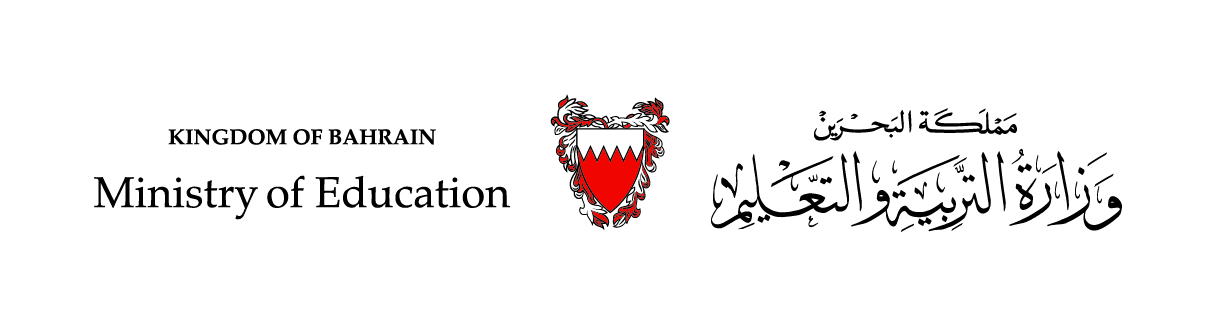 رياضيات الصف الثالث الابتدائي – الجزء الأول
(3 – 7): تحديد العملية المناسبة

(صفحة 81)
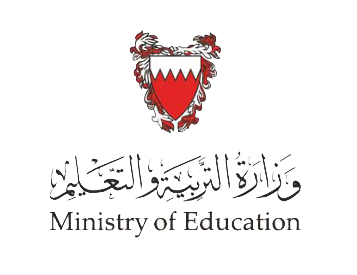 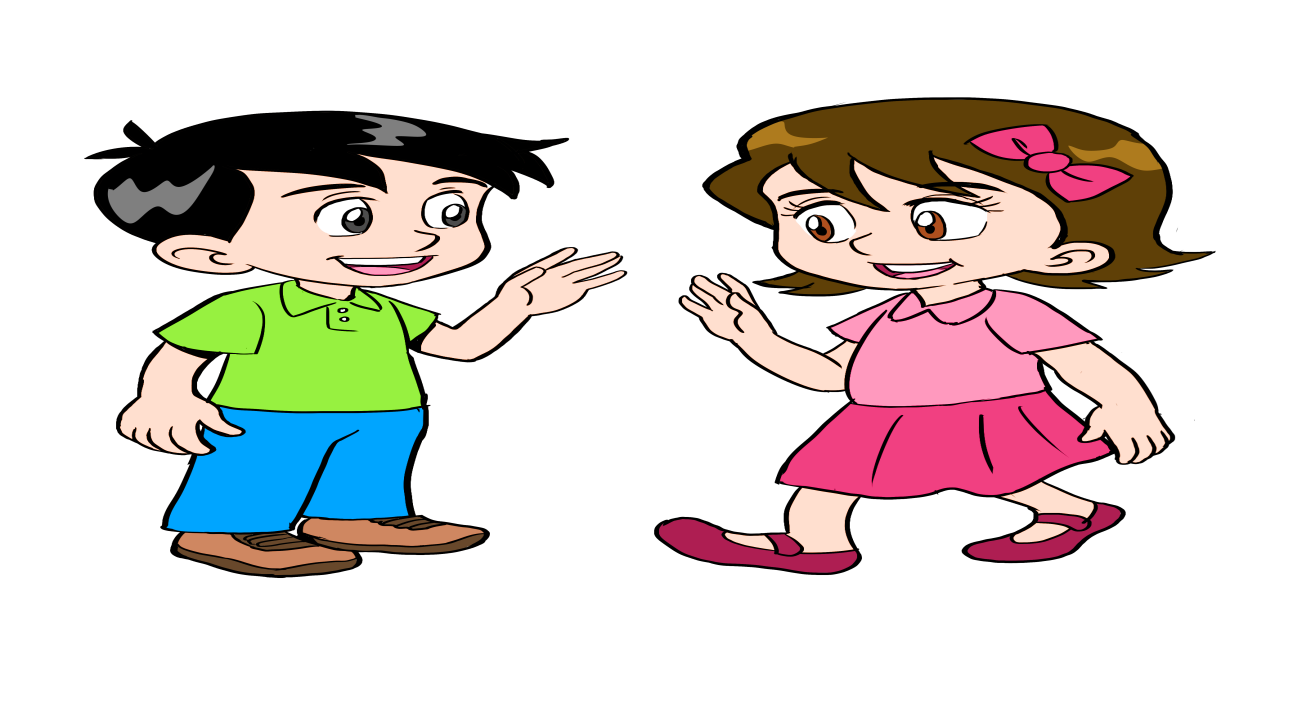 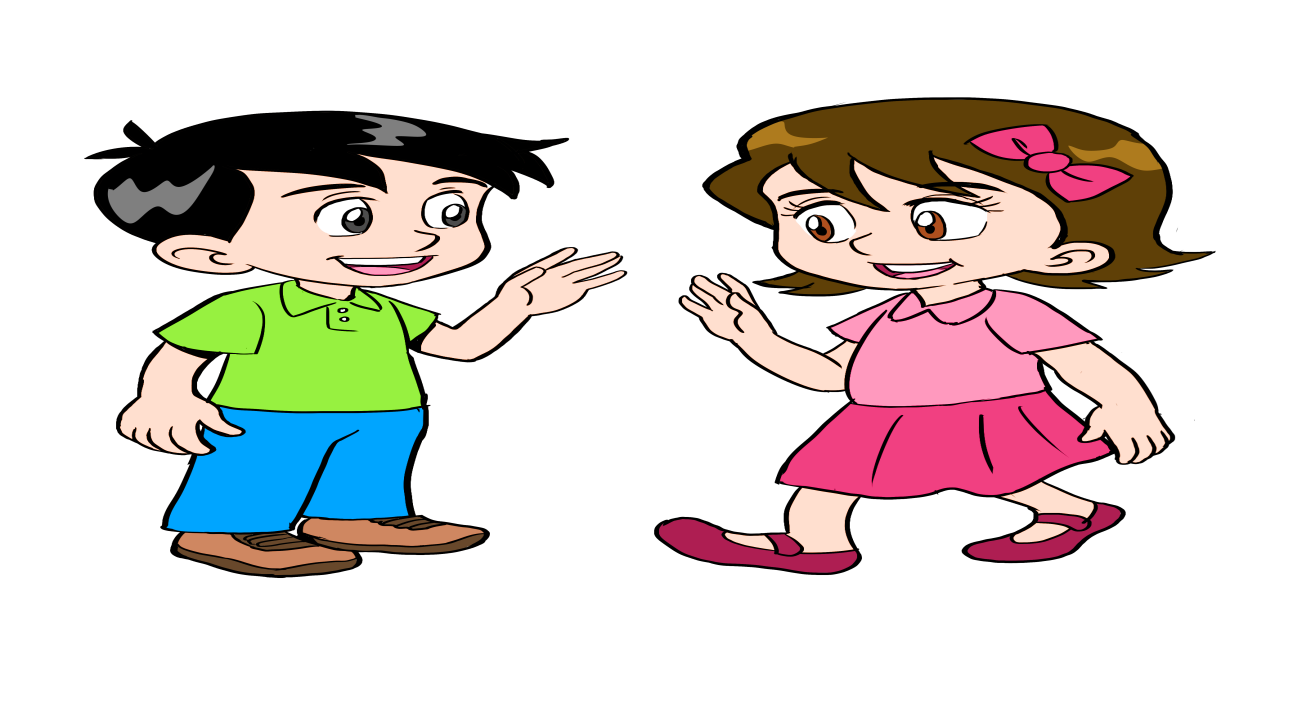 سنتعلم في هذا الدرس 

تحديد العملية المناسبة 
( الجمع أو الطرح ) لحل المسألة
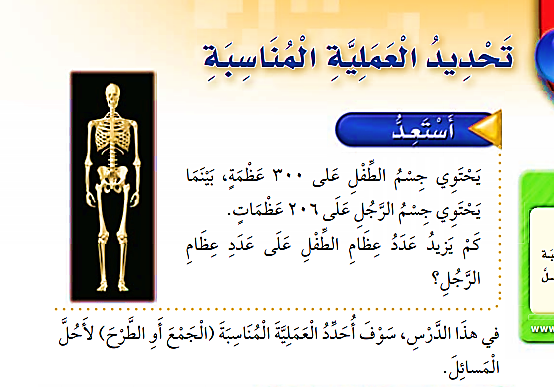 يحتوي جسم الطفل علىى 300 عظمةٍ، بينما يحتوي جسم الرجل على 206 عظماتٍ. كم يزيد عدد عظام الطفل على عدد عظام الرجل؟
أقرر  ماذا سأستعمل ( الجمع أم الطرح ) لأحل المسألة
في هذا الدرس، سوف أحدد العملية المناسبة 
( الجمع أو الطرح ) لأحل المسائل
(( كم يزيد )) الواردة في المسألة تعني استعمال عملية الطرح
0  0  3
-   6  0  2
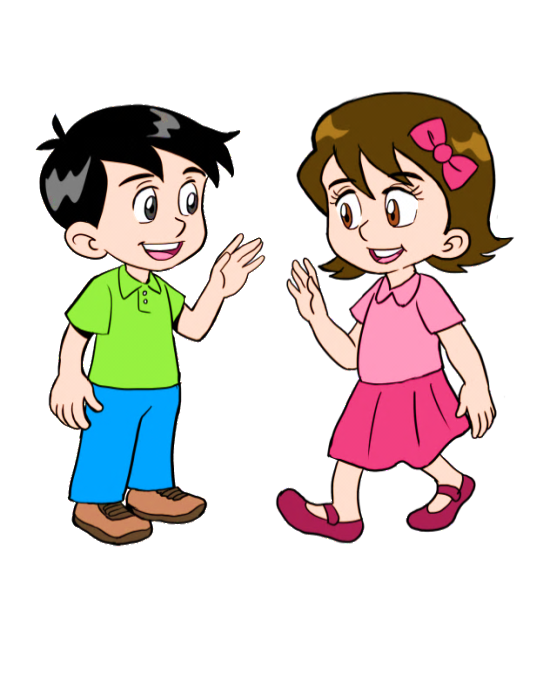 4  9
أفكر ،عندما أطرح من الصفر ، 
أتذكر إعادة التجميع
9
2
10
10
أسْتَعِدَّ
إذن، يحتوي جسم الطفل على 94 عظمة زيادة على ما يحتويه جسم الرجل.
وزارة التربية والتعليم – 2020م                                                                 تحديد العملية المناسبة-الصف الثالث الابتدائي
كلمة «معًا» تعني أنني سأجمع
دفعت علياء 45 دينارًا لشراء جهاز هاتف و 52 دينارًا لشراء طابعة. كم أنفقت علياء من النقود لشراء الجهازين معًا؟
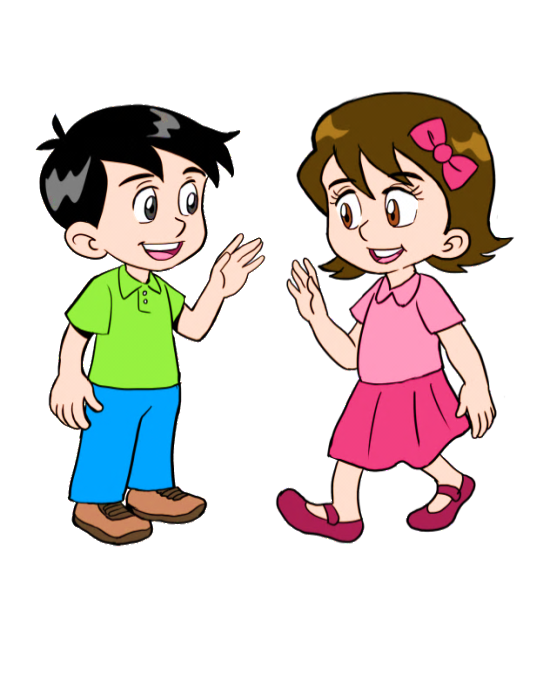 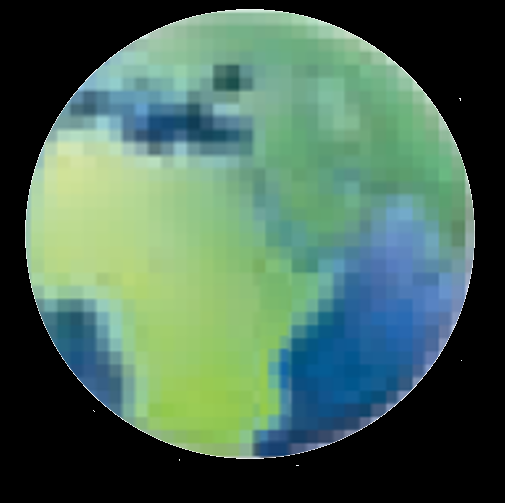 5  4
+ 2  5
7  9  دينارًا
إذن، أنفقت علياء 97 دينارًا لشراء جهاز  الهاتف و الطابعة.
مِن واقِعِ الحَياةِ
مثالٌ
وزارة التربية والتعليم – 2020م                                                                 تحديد العملية المناسبة-الصف الثالث الابتدائي
أحدد أي العمليتين أنسب ( الجمع أو الطرح ) لحل المسألة الآتية و أحلها:-
الزمن: دقيقة
أجب عن التدريب في ورقة خارجية و تأكد من الإجابة
تحتاج سندس إلى جمع 225 طابعًا تذكاريًا للمشاركة في معرض المدرسة. فإذا كانت قد جمعت حتى الآن 147 طابعًا،فكم طابعًا بقي عليها أن تجمع؟
5  2  2
- 7  4  1
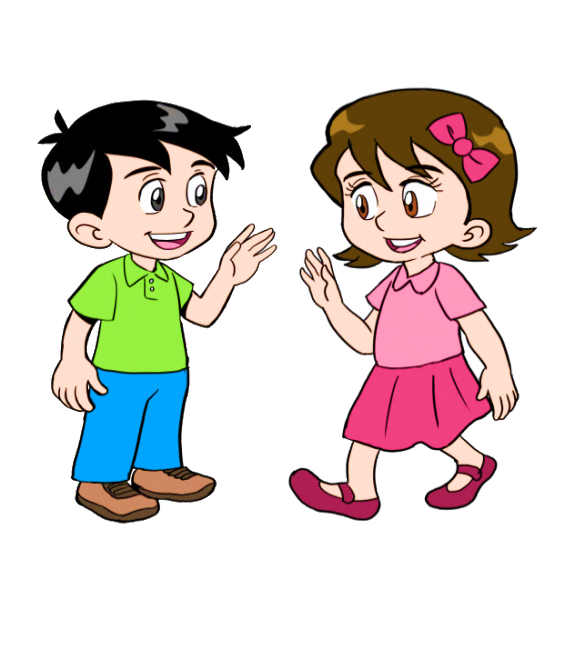 (( كم بقي )) الواردة في
 المسألة تعني استعمال الطرح
8  7  طابعًا
تدريب 1
ممتاز
وزارة التربية والتعليم – 2020م                                                                 تحديد العملية المناسبة-الصف الثالث الابتدائي
أحدد أي العمليتين أنسب ( الجمع أو الطرح ) لحل المسألة الآتية و أحلها.
الزمن: دقيقة
أجب عن التدريب في ورقة خارجية ، ثم تأكد من الإجابة
لدى معلمة 200 قصة، وزعت منها 137 قصة على طالباتها، فكم قصة بقيت لديها؟
0  0  2
- 7   3  1
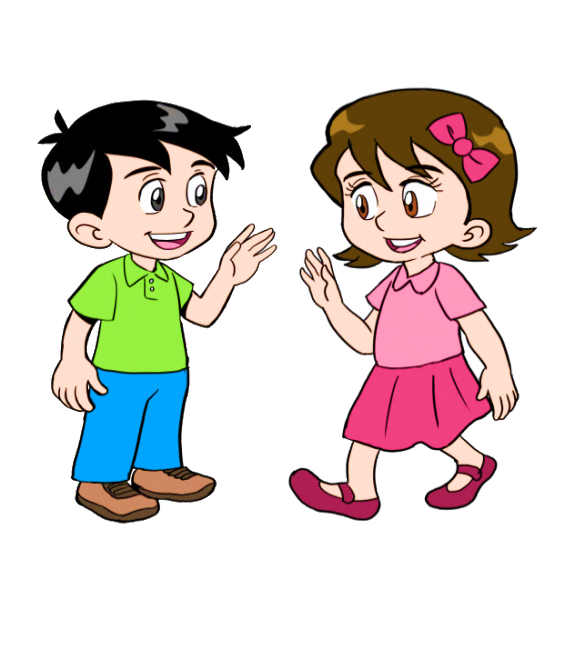 إذن، بقي مع المعلمة 63 قصة
3  6   قصة
تدريب 2
ممتاز
وزارة التربية والتعليم – 2020م                                                                 تحديد العملية المناسبة-الصف الثالث الابتدائي
هل تذكر لي يا أخي، ماذا تعلمنا اليوم؟
تعلمنا اليوم
تحديد العملية المناسبة 
( الجمع أو الطرح ) لحل المسألة
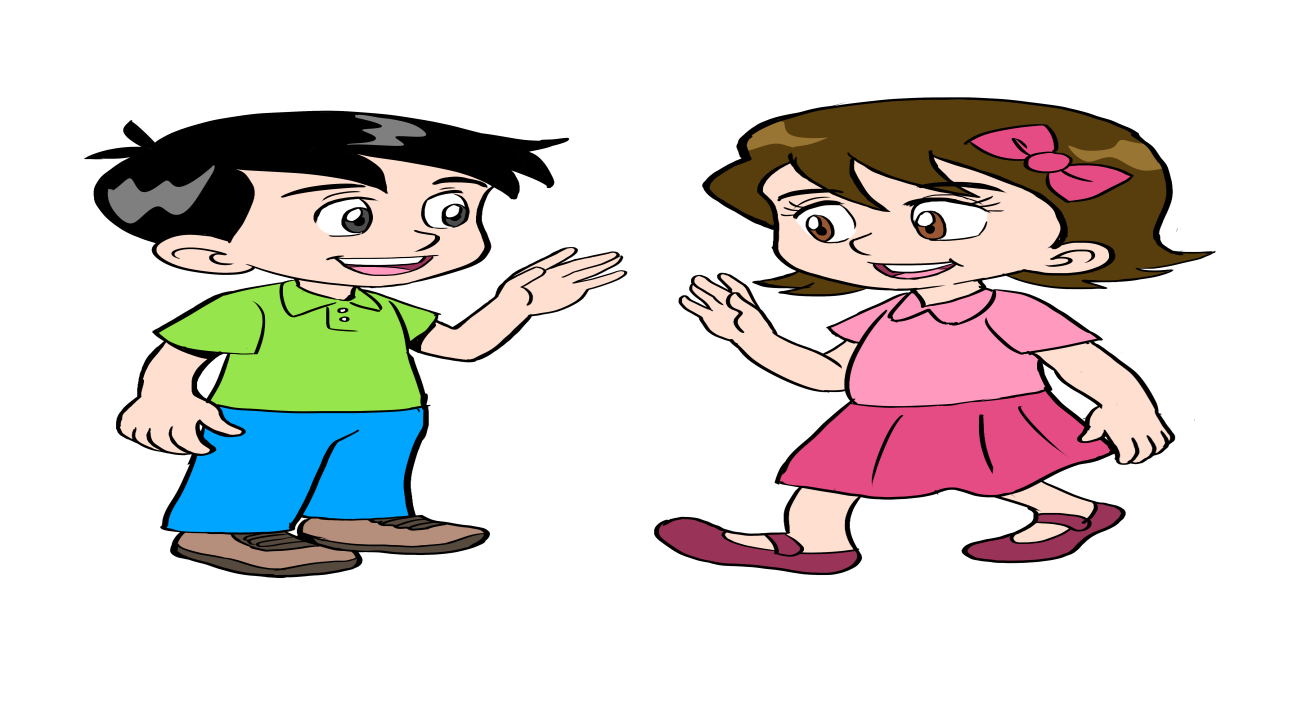 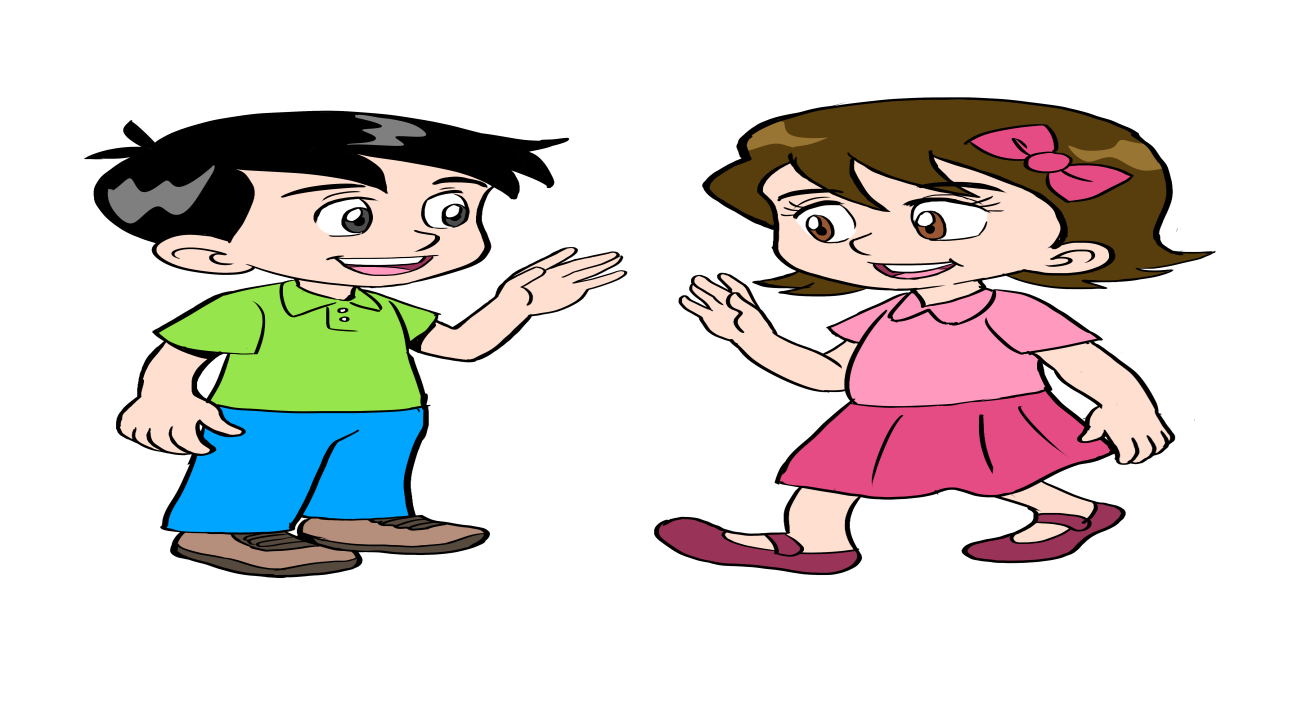 وزارة التربية والتعليم – 2020م                                                                 تحديد العملية المناسبة-الصف الثالث الابتدائي
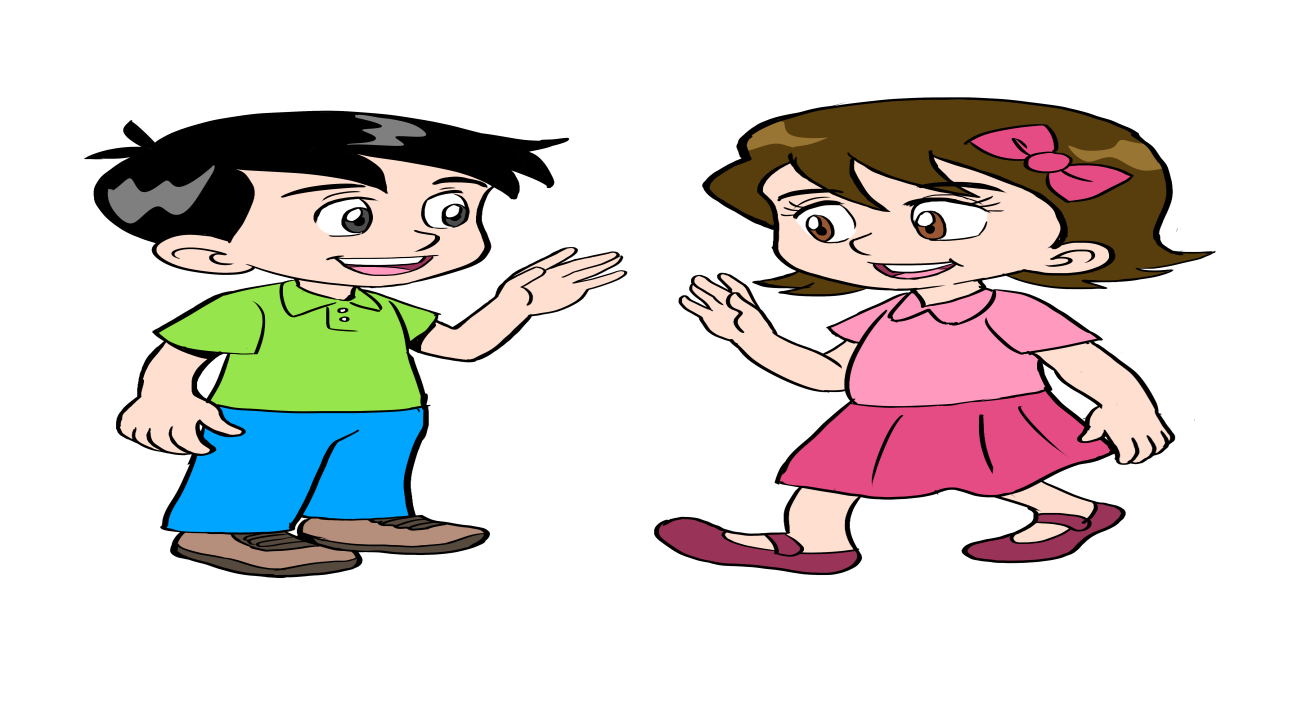 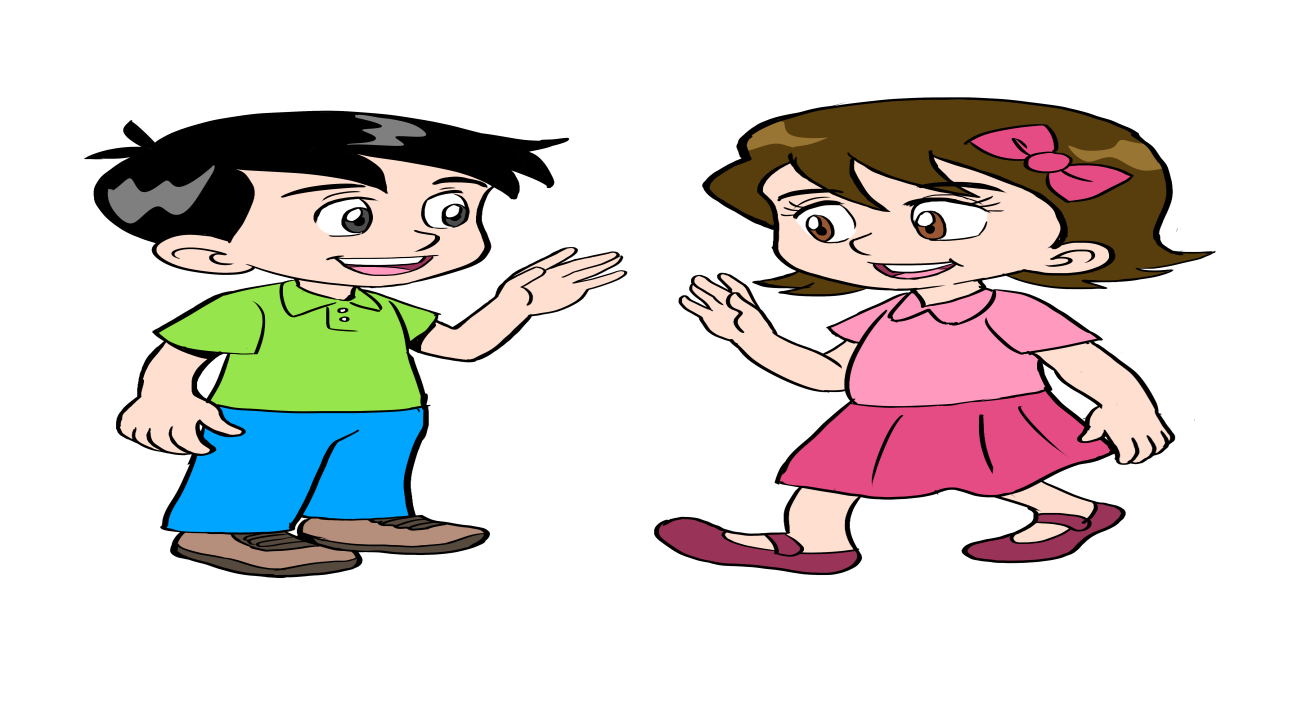 عزيزي الطالب عزيزتي الطالبة

 لمزيد من الإستفادة يمكنك الرجوع لكتاب الطالب 

لحل تمارين الدرس صفحة 82
وزارة التربية والتعليم – 2020م                                                                 تحديد العملية المناسبة-الصف الثالث الابتدائي
انتهى الدرس
وزارة التربية والتعليم – 2020م                                                                 تحديد العملية المناسبة-الصف الثالث الابتدائي